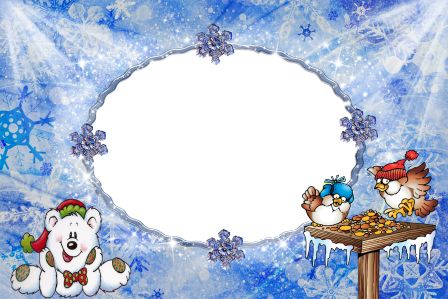 Зимующие птицы.
Презентация для детей  младшей  группы
Знакомимся с зимующими птицами.
Подготовила воспитатель ГБДОУ№62 Красносельского района Санкт Петербурга
Кулакова Ирина Валерьевна
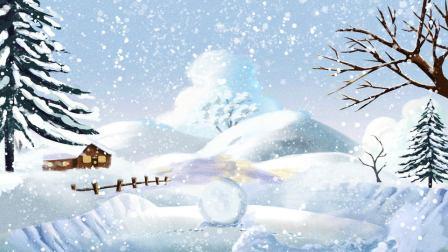 Цель:
• расширять представления детей о зимующих птицах;
Задачи: 
формировать у детей представление о зимующих птицах
упражнять в умении узнавать зимующих птиц;
воспитывать заботливое отношение к птицам, 
желание помогать им в трудных зимних условиях;
Расширять словарный запас детей : корм, кормушка, холодно, голодно, клюет, щебечет, посвистывает, воркует, прыгает и т. д.; 
 Развивать воображение, внимание, мышление, целостное восприятие предметов;
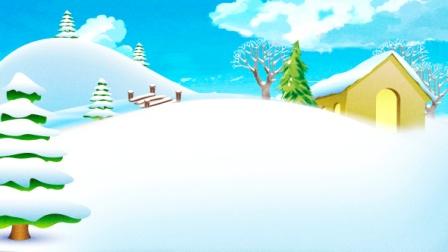 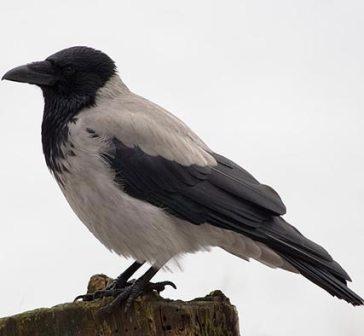 Окраской – сероватая,
Повадкой – вороватая,
Крикунья хрипловатая –
Известная персона.
Кто она?
                     -Ворона
Ворона крупная птица. Тело покрыто перьями. У вороны есть голова, шея, крылья, хвост. Хвост и лапы черного цвета, а грудка – серого.
 Кричит ворона очень громко: «Кар!»
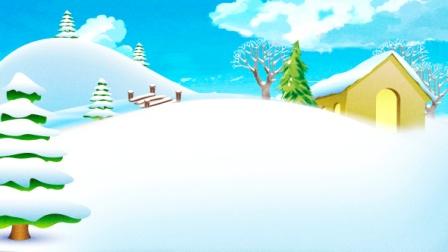 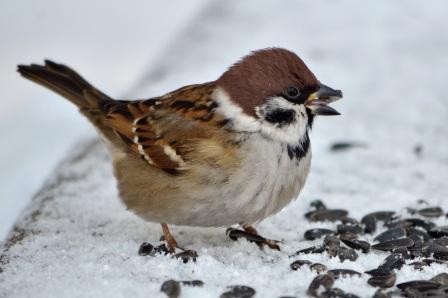 Зимовать не улетает,Под карнизом обитает.В серой шубке перовойИ в морозы он герой.                       (Воробей)
Воробьи – дружные птицы, не любят жить поодиночке. Они собираются в стайки – большие компании. В морозные дни воробьи садятся радом друг с другом, распустив перья и нахохлившись. Окраска -коричневые перья на спинке, грудка серая
Воробьи держатся ближе остальных птиц к жилью людей.
Кричит воробей – ЧИК  ЧИРИК!
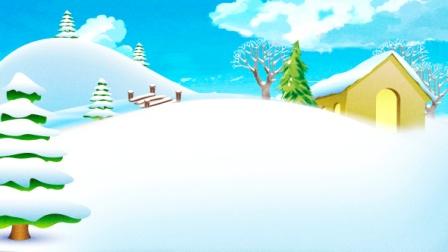 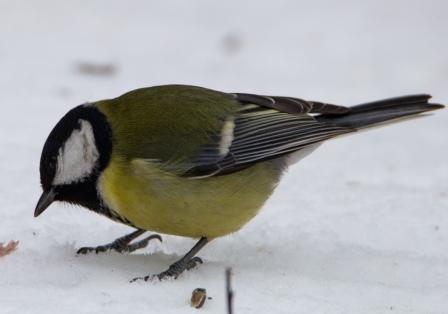 Спинкою зеленовата,Животиком желтовата,Черненькая шапочкаИ полоска шарфика.
             Это - синичка.
Синица – это небольшая певчая птичка с черной головой и желтой грудкой. Свое имя синичка получила за звонкие песни, напоминающие перезвон колокольчика: «Зинь-зинь!»
Давайте все вместе повторим: «Зинь-зинь!», «Зинь-зинь!».
Эти птички любят семена подсолнуха, тыквы и всякие зернышки.- А любимое лакомство синичек – это сало.
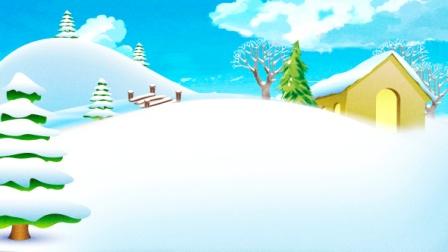 Красногрудый,ч
ернокрылый,
Любит зёрнышки клевать,
С первым снегом на рябине
Он появится опять.
                              (Снегирь)
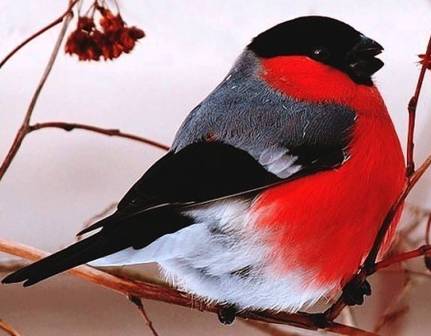 Эти птицы с ярким оперением – красным на груди и серо-голубоватым на спине. Чем питается снегирь? Толстым клювом он разгрызает семена ягод или небольшие орешки. Снегирь питается почками и семенами деревьев и кустарников, ягодами, из которых он выбирает семена, а мякоть выбрасывает. Снегирь - посвистывает- рюм-рюм-рюм!
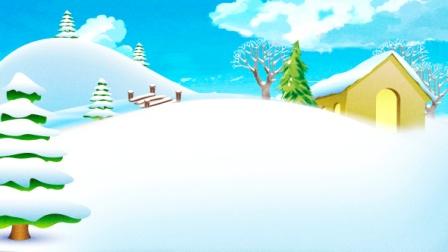 Я по дереву стучу,Червячка добыть хочу,Хоть и скрылся под корой,Все равно он будет мой.
                     - Дятел
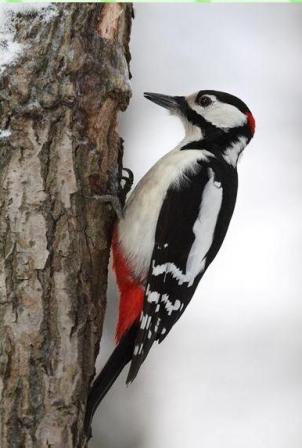 - Вот он какой, лесной доктор – дятел.
Вредители леса – насекомые и их личинки – короеды, усачи, долгоносики искусно прячутся под корой и в глубине древесины деревьев. В такие узкие и глубокие щели залезут, куда ни человек, ни один птичий нос, кроме дятлиного, не доберется.
Удивительная птица дятел.  Когда дятел замечает в лесу человека, то резко вскрикивает: «киик-к, кии-и-к».
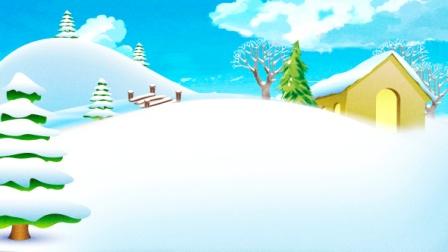 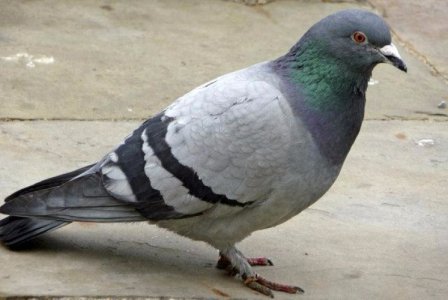 Гули – Гули! Гули – Гули!До чего же, красотули!Куда-то всё время летите.Вы кушать не хотите?
Гули – Гули! Гули – Гули!До чего же, красотули!На природе Вам раздолье.Угощайтесь на здоровье!
Это – голубь. Голуби поют красивую песн
ю – они воркуют: гру – гру – гру….. А когда человек хочет позвать голубя, то говорит «Гули – гули - гули…. Особенно много голубей живет на площадях, в больших дворах, парках. Голуби питаются зерном, хлебными крошками, остатками пищи человека. Они легко переносят зимние холода и никогда не улетают на юг.
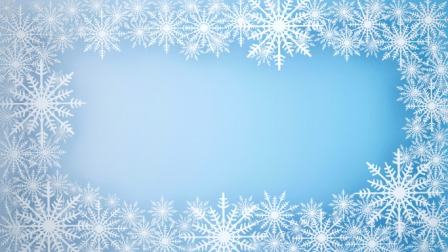 Птичья столовая.
Мы кормушку смастерили, мы столовую открыли.
Воробей, снегирь – сосед, будет вам зимой обед.
В гости в первый день недели к нам синицы прилетели.
А во вторник – снегири, ярче утренней зари.
Три вороны были в среду. Мы не ждали их к обеду.
А в четверг со всех краев – стая жадных воробьев.
В пятницу в столовой нашей голубь лакомился кашей.
 ………                                               З. Александрова.
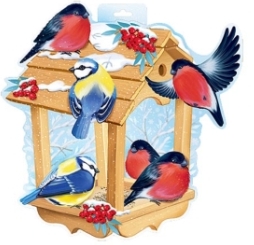 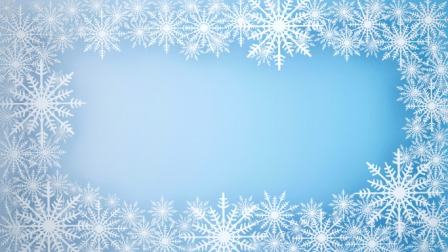 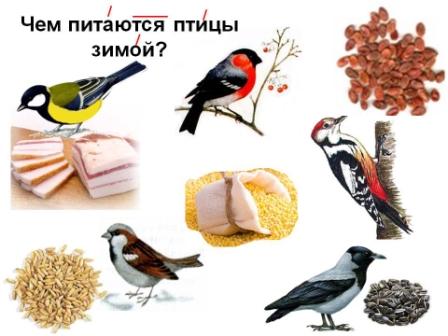 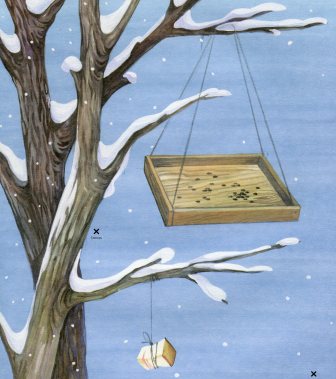 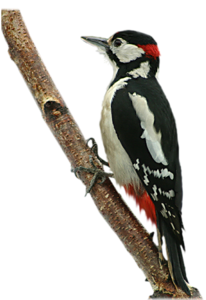 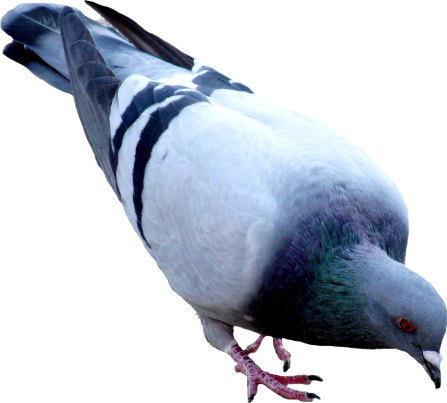 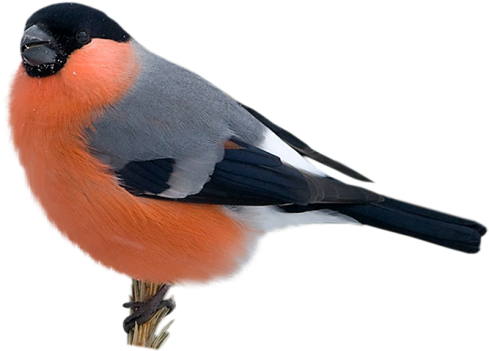 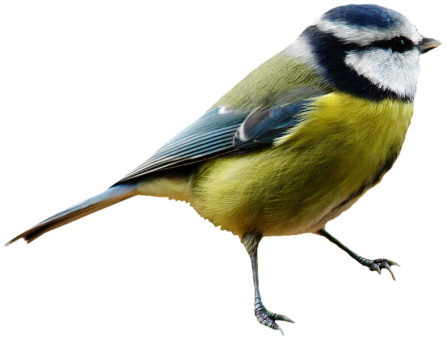 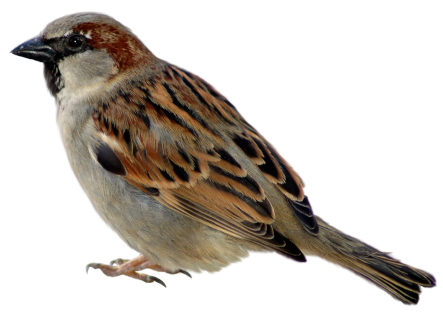 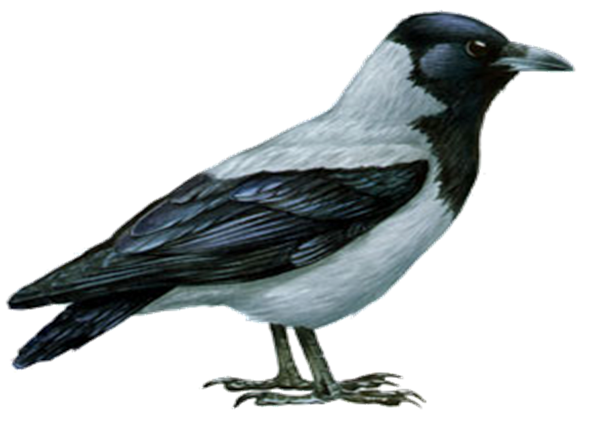 Какие зимующие птицы прилетят на нашу кормушку?
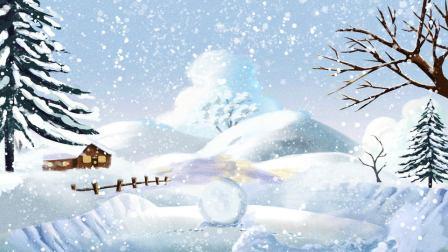 Давайте  поиграем! «Четвёртый лишний»
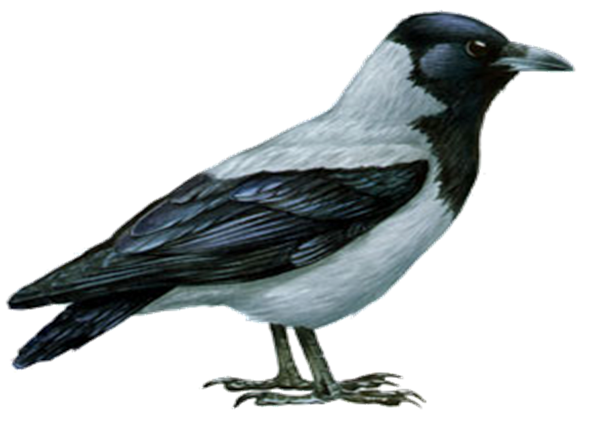 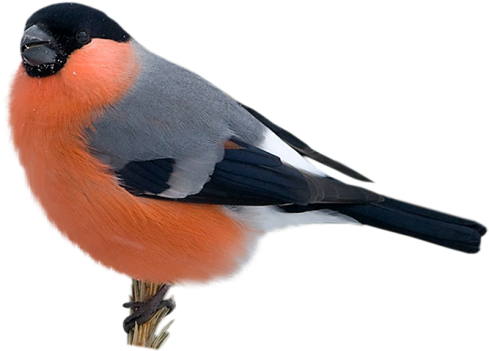 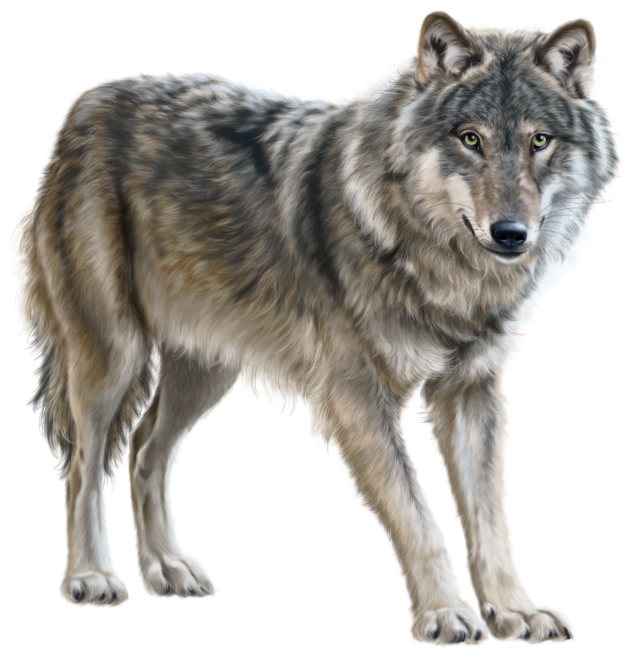 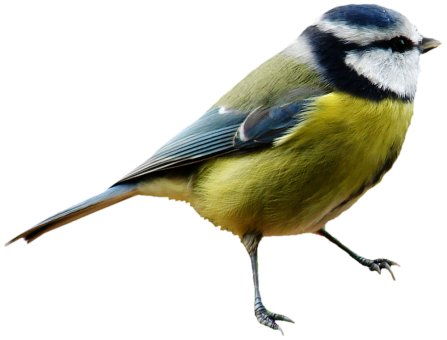 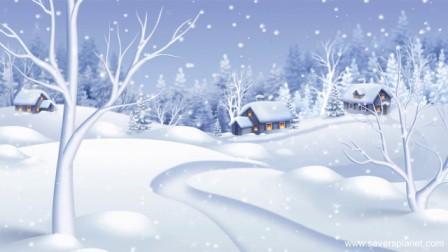 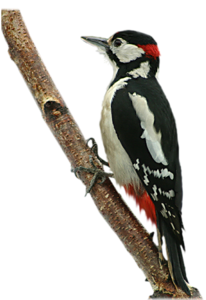 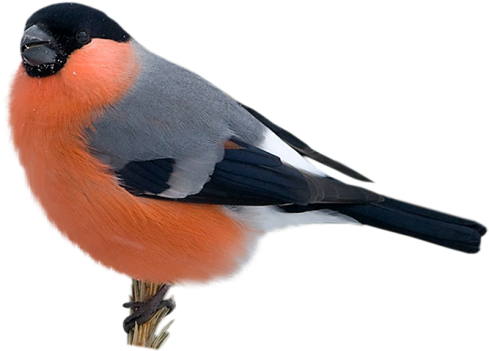 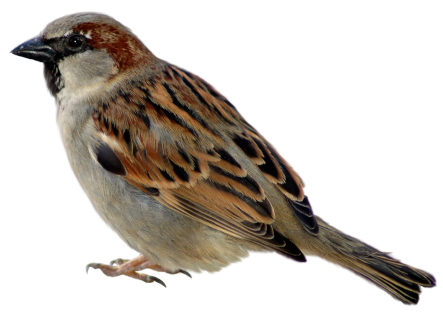 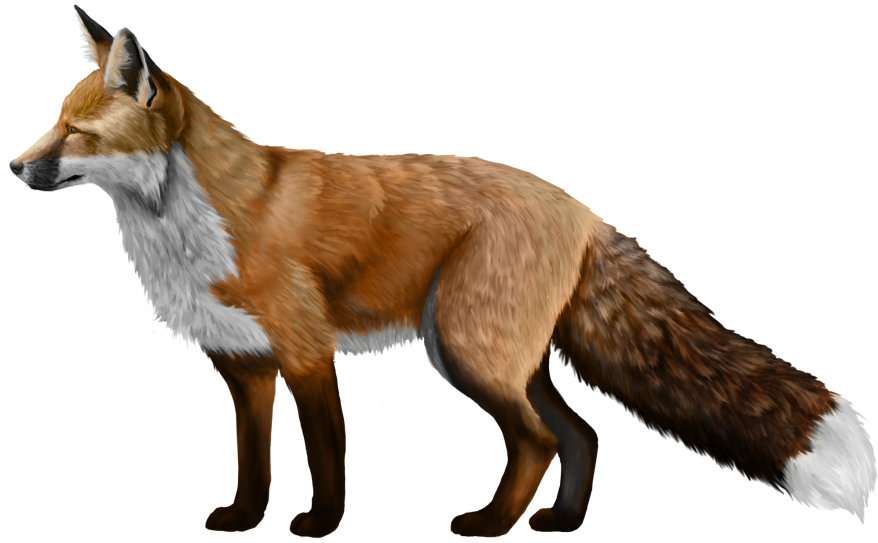 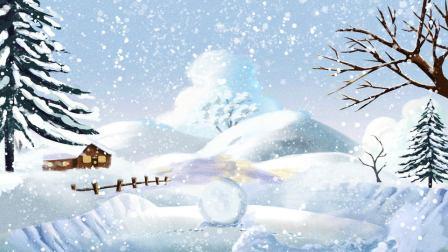 Игра «Кто как голос подает?»
Воробей – что делает? – чирикает, как? – чик – чирик!
Ворона - каркает - кар – кар!
Синица - щебечет - зинь- зинь- зинь!
Снегирь - посвистывает- рюм-рюм-рюм!
Голубь - воркует - груу- груу- груу!
Игра «Какой птички не стало?»
Четыре — пять картинок с изображением зимующих птиц. Воспитатель незаметно для детей убирает одну картинку и спрашивает:
- Какой птички не стало?
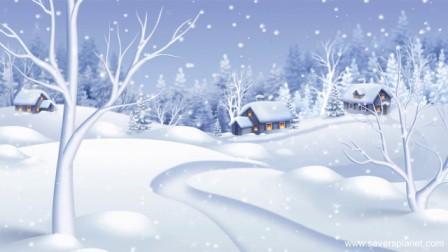 Игра «Какой птички не стало?»
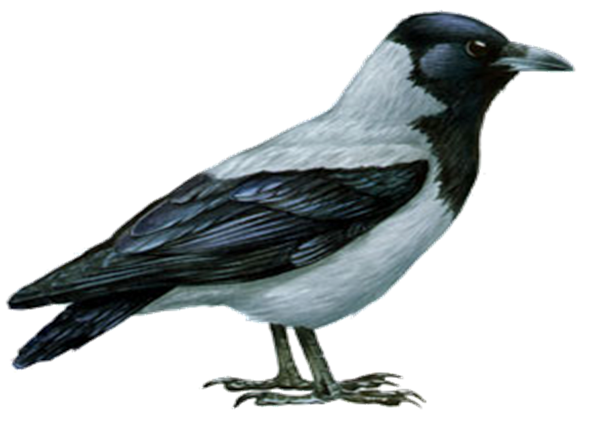 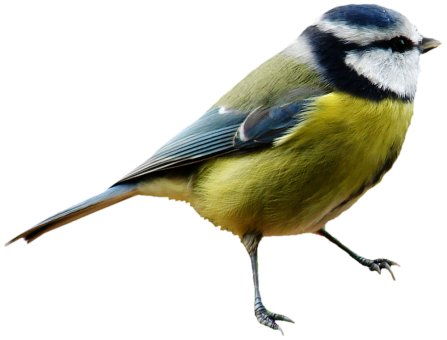 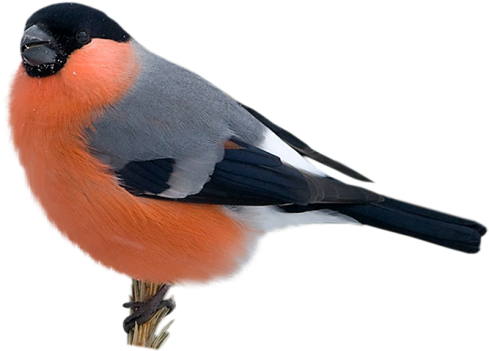 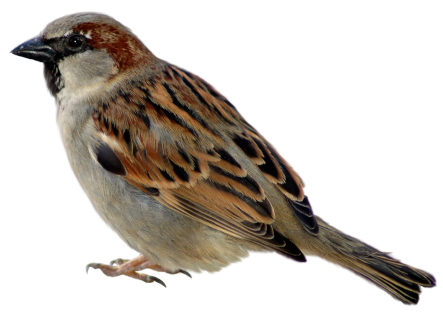 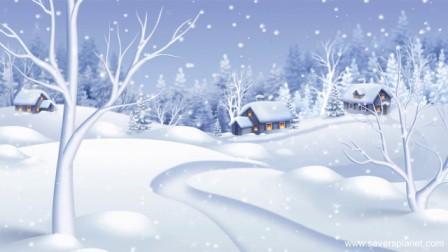 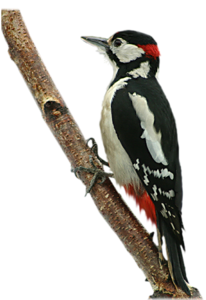 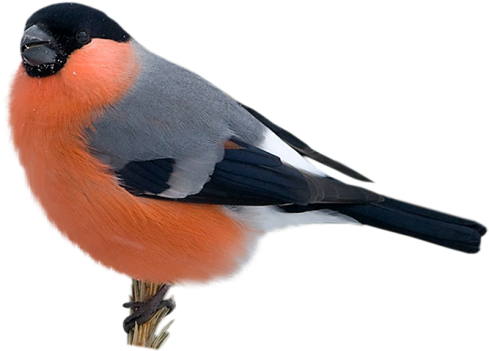 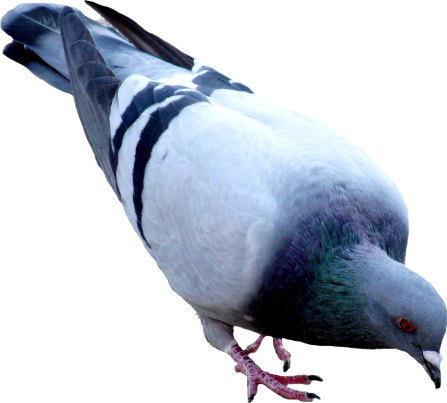 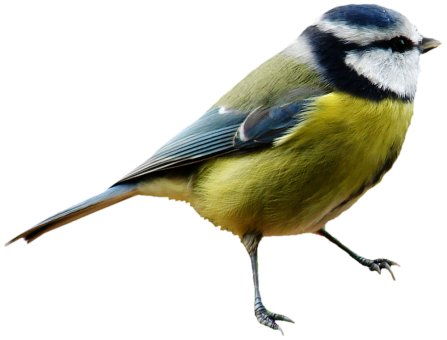 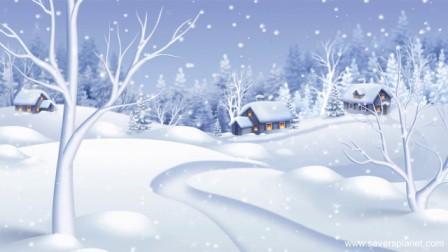 Спасибо за внимание!
2024 год.